Аквариумда яшәүче балыклар
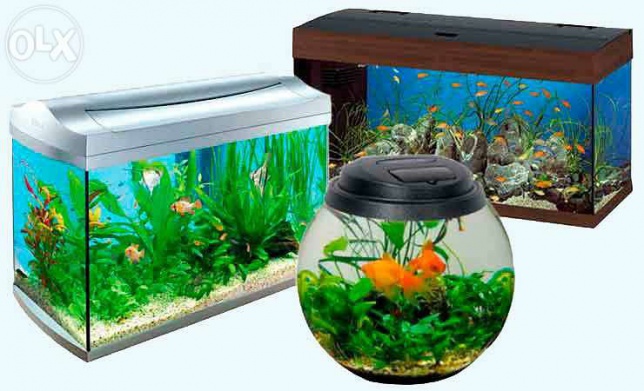 Алтын балык
Гуппи
Клоун балыгы
Неон
Орнатус
Скалярий
Тернеция